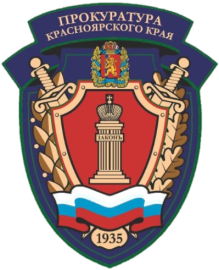 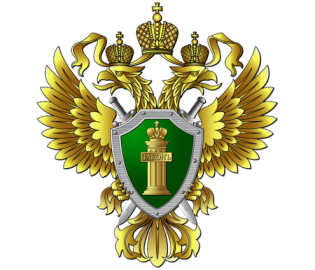 Прокуратура Свердловского района г. Красноярска
РАЗЪЯСНЯЕТ
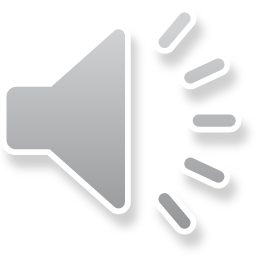 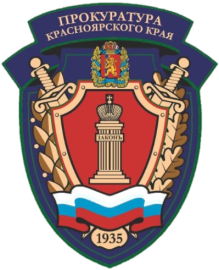 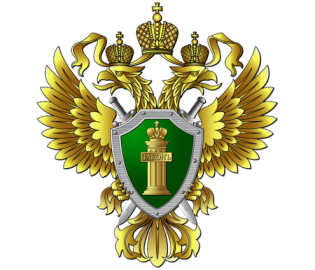 Задумал преступление?
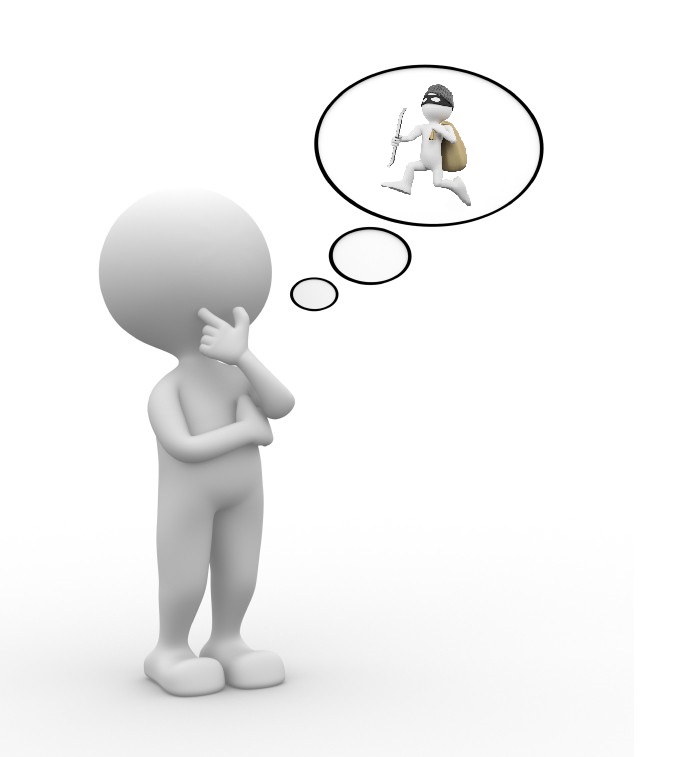 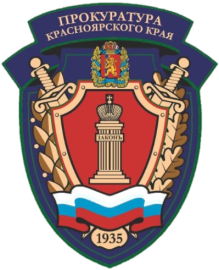 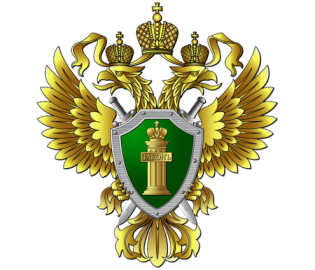 Подумай о последствиях!
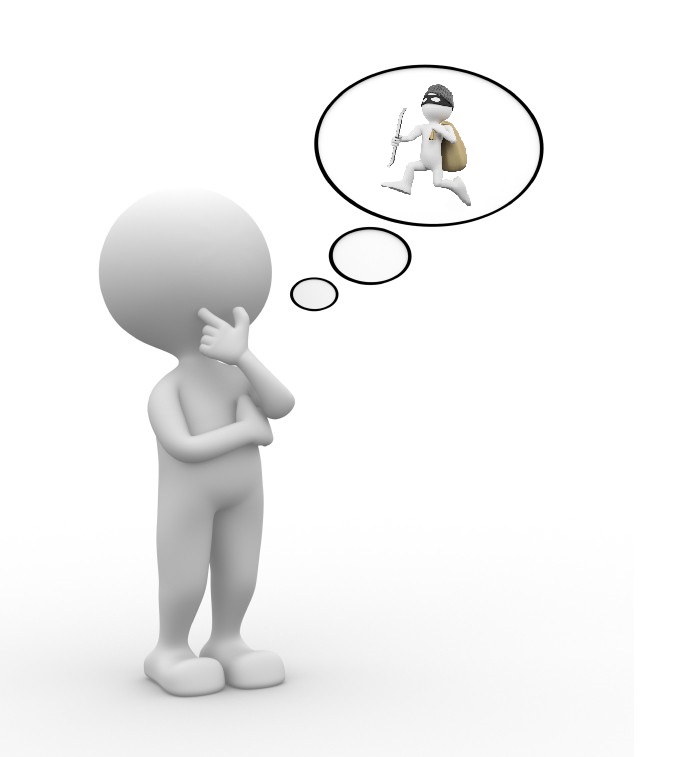 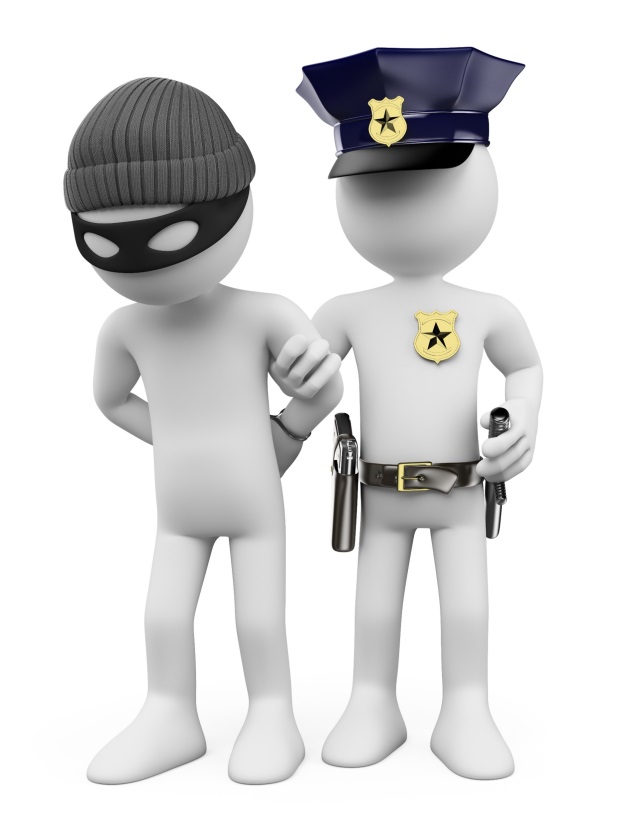 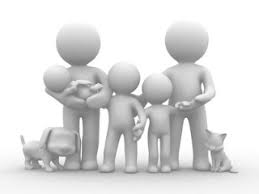 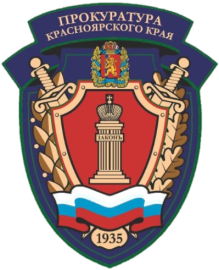 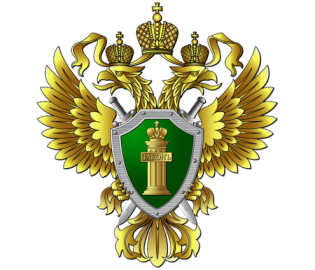 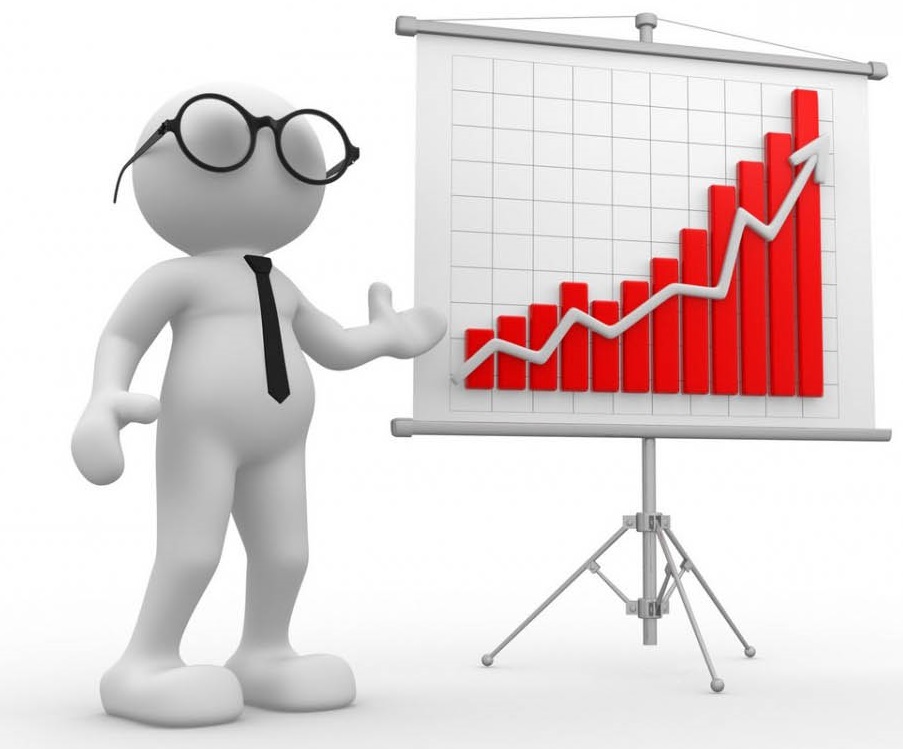 По статистике, правоохранительные органы раскрывают подавляющее большинство преступлений. А это значит, что совершившие их лица привлекаются к уголовной ответственности.
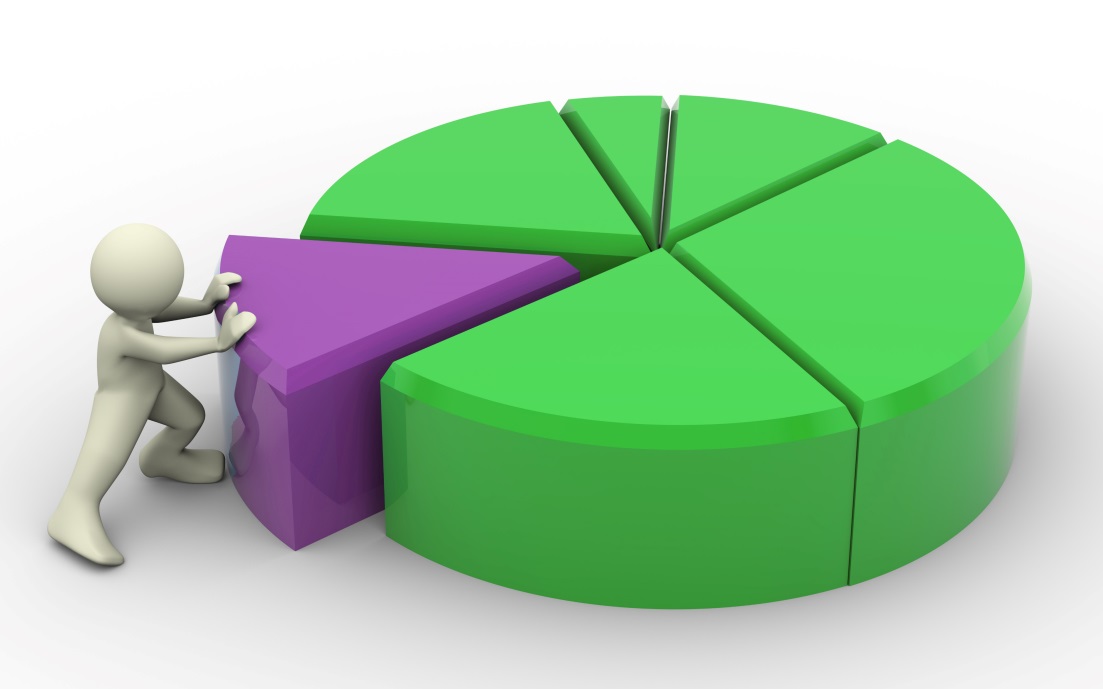 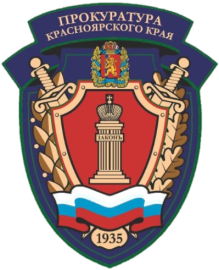 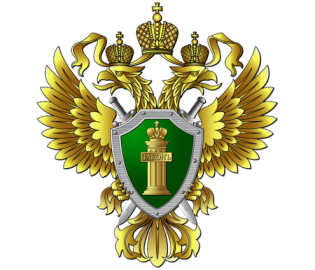 За преступлением всегда следует наказание –                                            от штрафа или обязательных работ до лишения свободы.
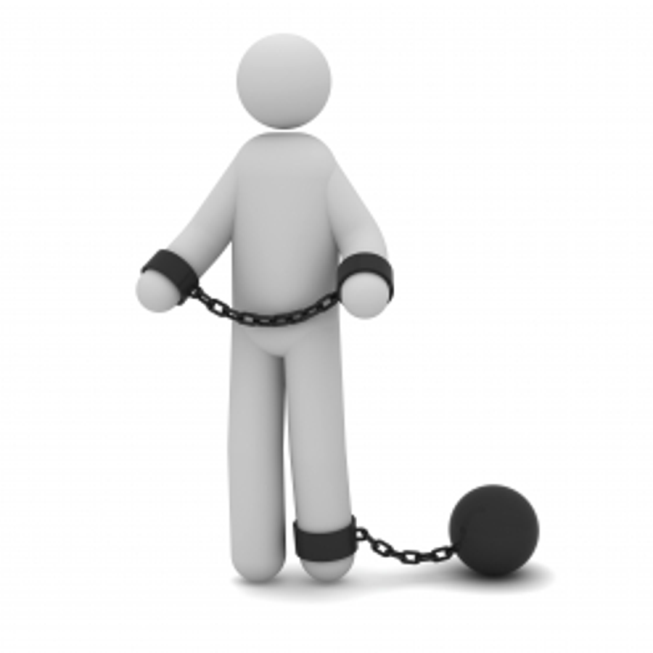 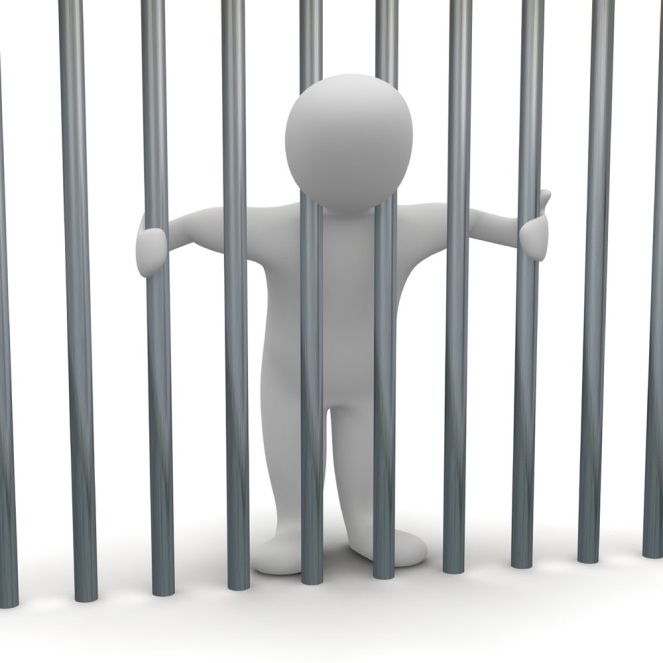 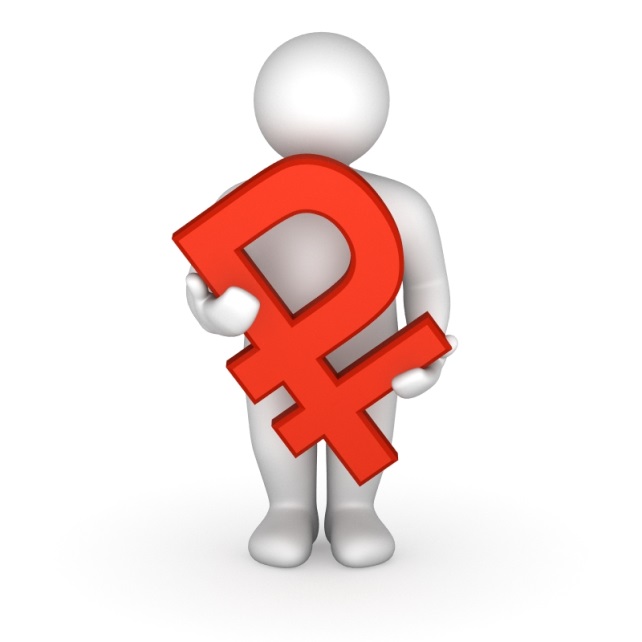 Однако мало кто задумывается о других последствиях.
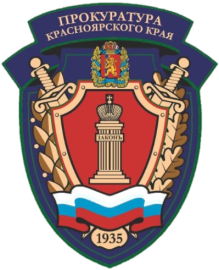 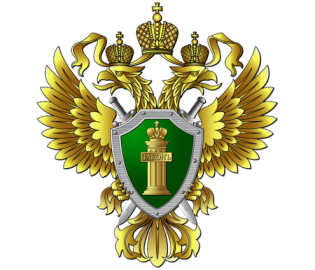 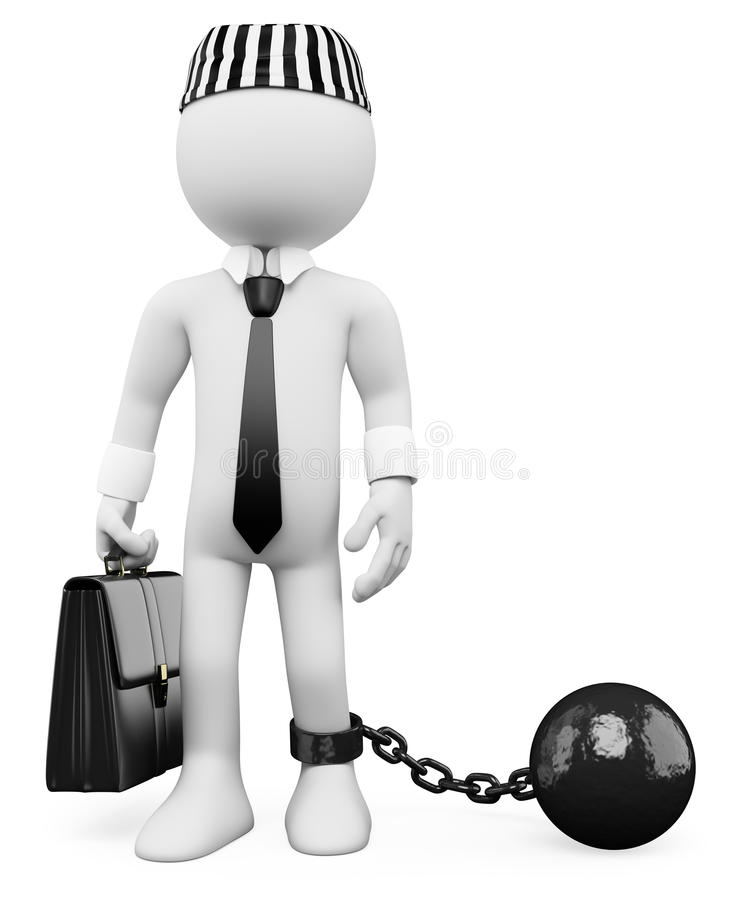 Долгое время преступник будет иметь судимость.
Срок погашения судимости может составлять 10 лет!
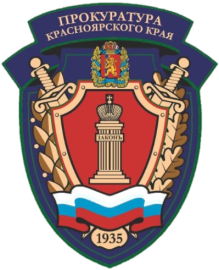 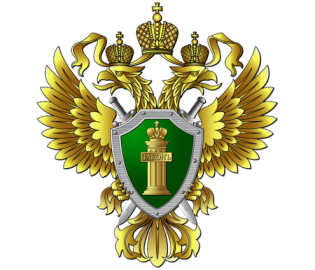 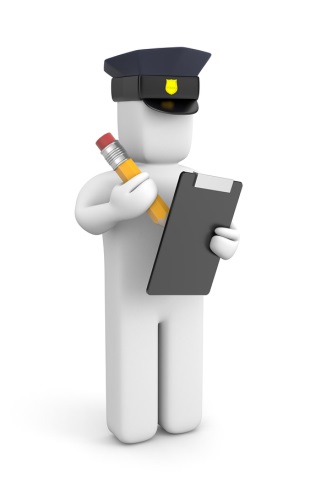 Последствия судимости:- контроль со стороны ОВД (административный надзор)  -  ограничения в передвижении, выборе места жительства, посещении определенных мест (покидать жилье ночью, посещать массовые мероприятия и др.)   - отдельные запреты (нельзя выезжать из страны, водить автомобиль и др.)- ограничения в трудовых и социальных правах (запрет на обучение в отдельных ВУЗах, запрет на трудоустройство в некоторые организации или осуществление предпринимательской деятельности)- более строгое наказание за повторное преступление (рецидив)
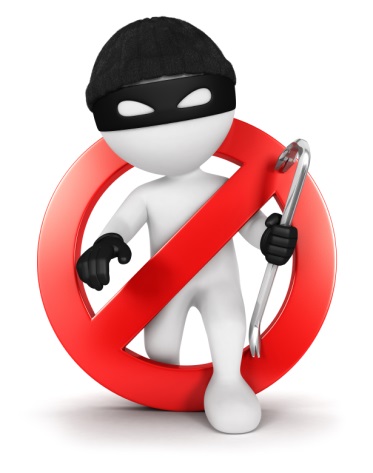 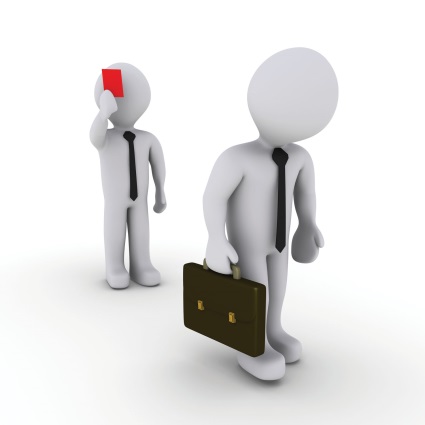 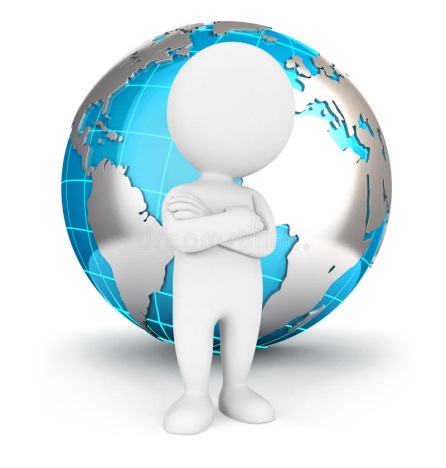 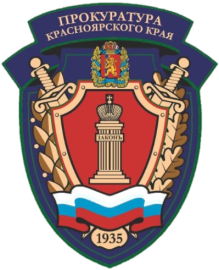 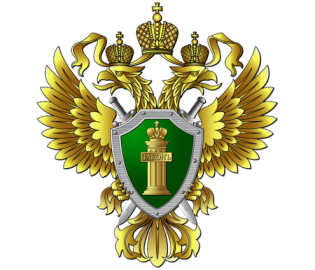 Но даже после погашения судимости человек всегда будет являться привлекавшимся к уголовной ответственности.
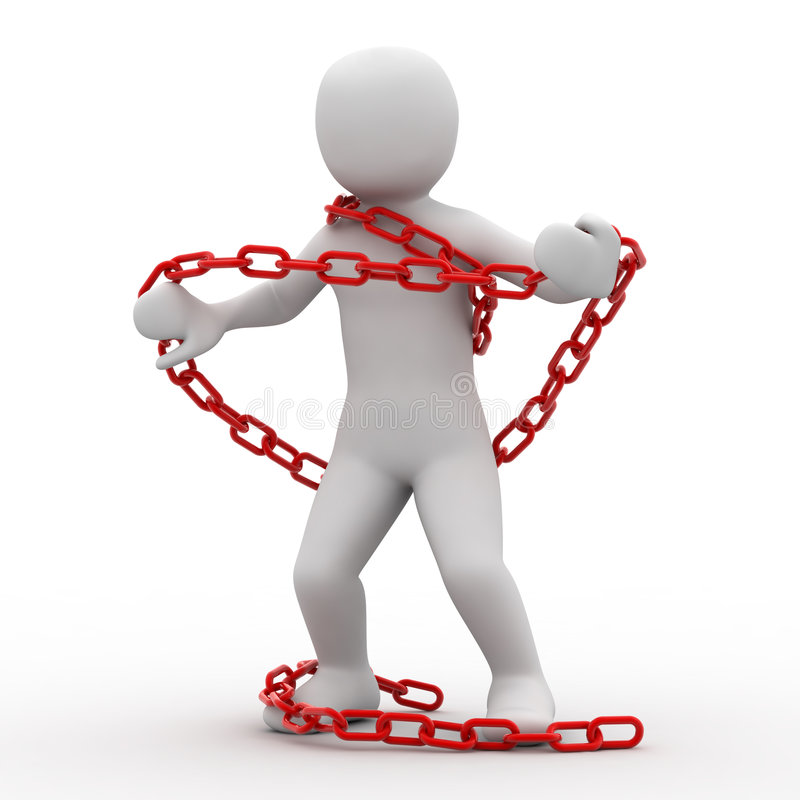 Не сможет работать в правоохранительных органах.Будет испытывать трудности при приеме на работу в другие организации.
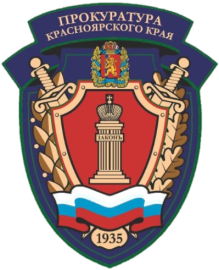 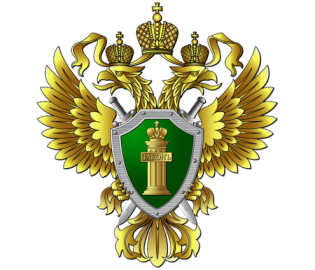 Негативные последствия наступают не только для виновного, но и для его семьи.
Находясь в местах лишения свободы, осужденный не может оказать необходимую помощь и поддержку близким.
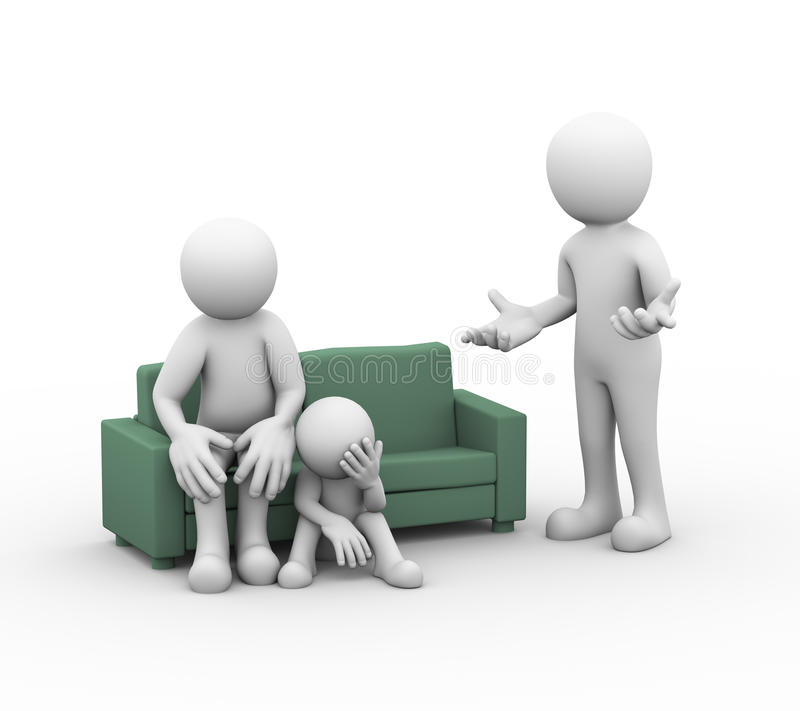 Не может участвовать 
в воспитании детей.
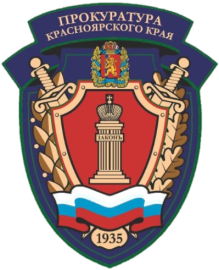 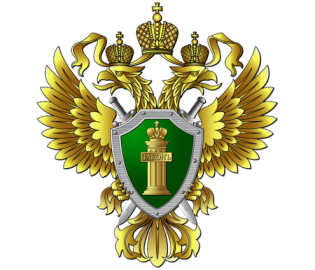 А сильнее всего страдают дети, лишенные родительского внимания.
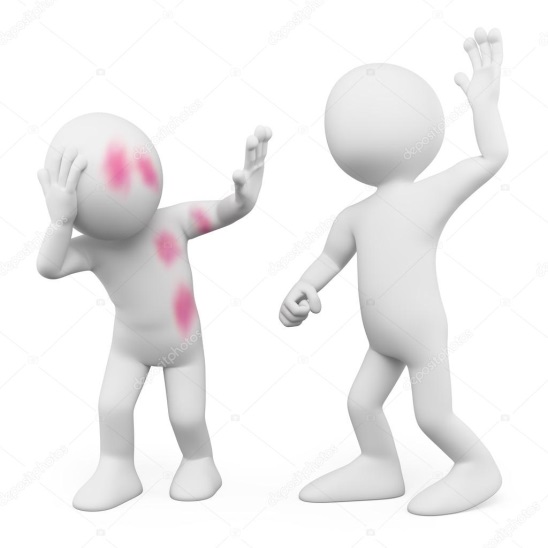 Сталкиваются с насмешками сверстников.
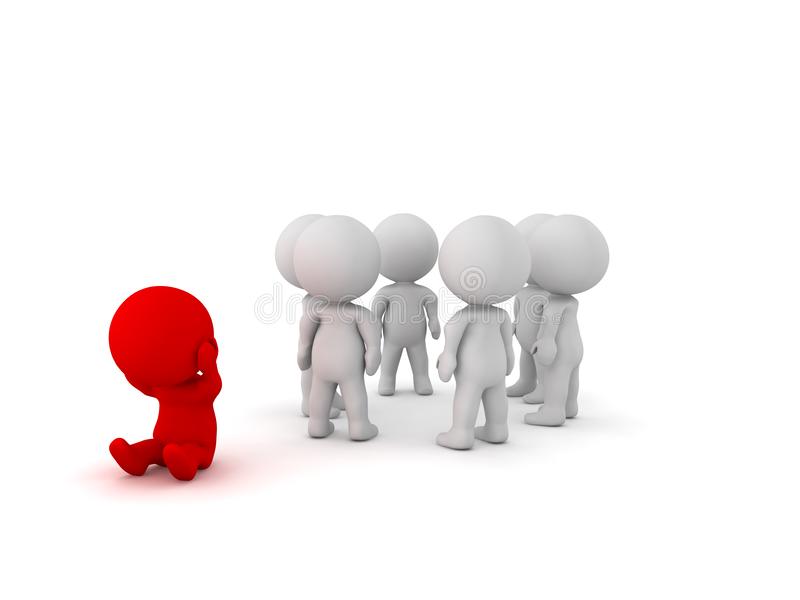 Становятся замкнутыми 
и одинокими.
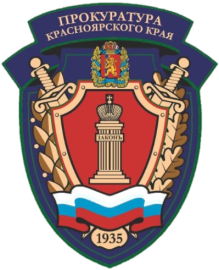 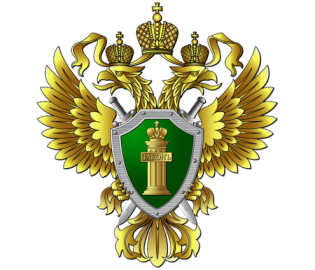 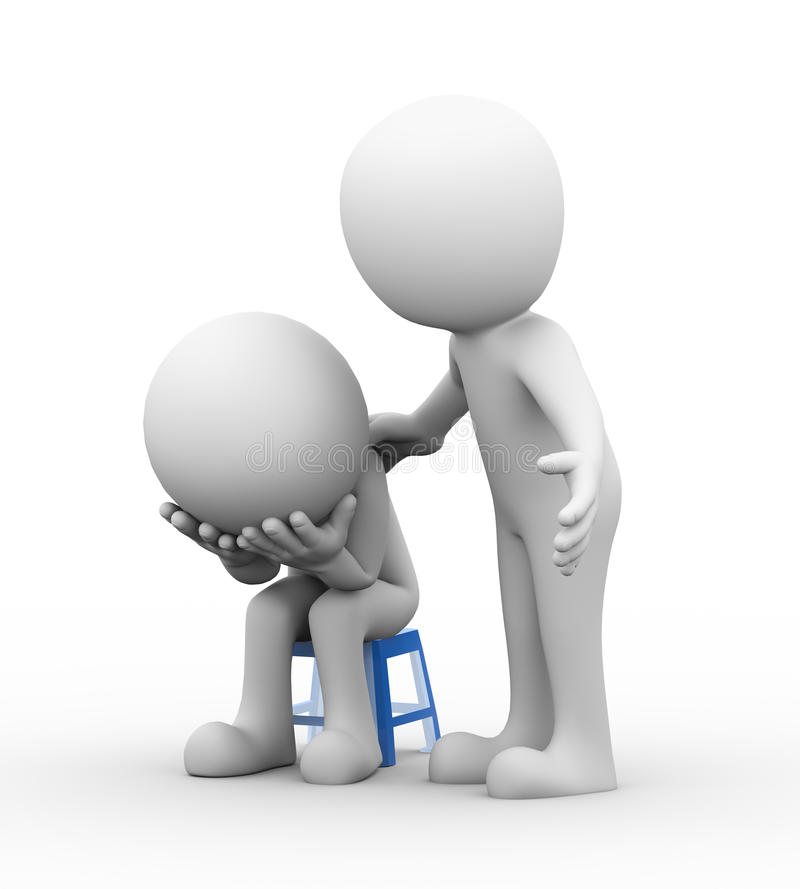 И даже в будущем ребенок может иметь трудности.Например, при трудоустройстве в правоохранительные органы, администрацию, крупные коммерческие и другие организации.
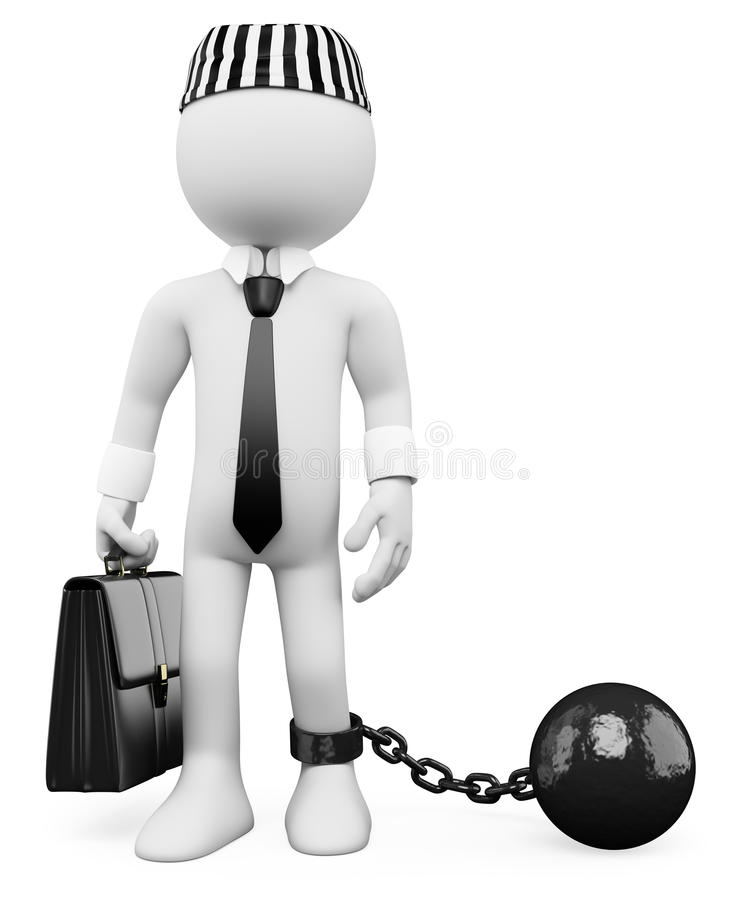 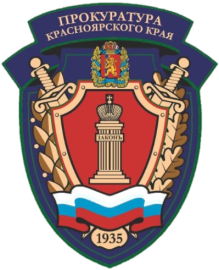 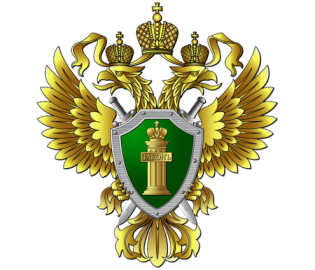 Прежде чем совершить преступление, подумайте о своем будущем, о своих близких …
… и сделайте правильный выбор.
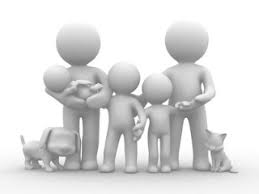